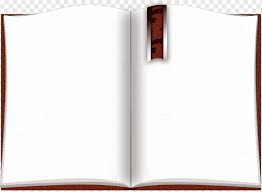 How to order a correct meaningful sentence
S V O P M T C
1 2 3 4  5  6 7
Example:
The student drank his coffee
        1                 2              3 
at the university  quicly
        4                            5
 ,yesterday because he was late. 
         6                           7
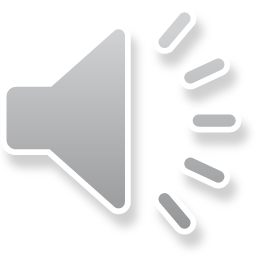